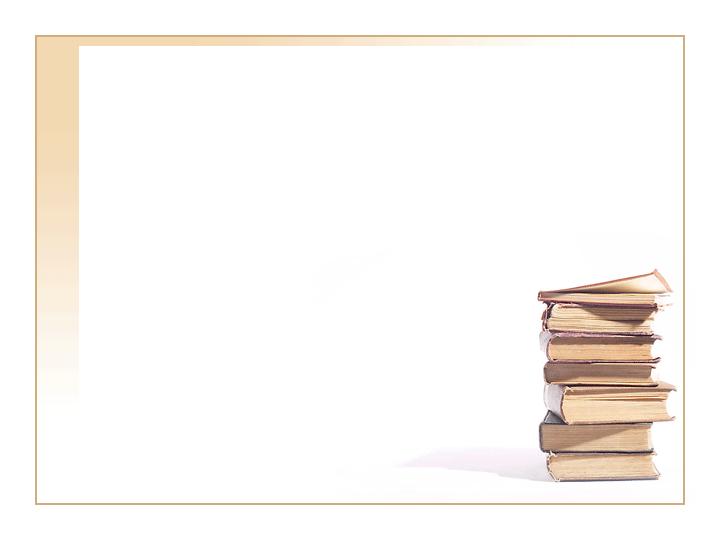 Двенадцатое января.
   Классная работа.
		Орфоэпия.
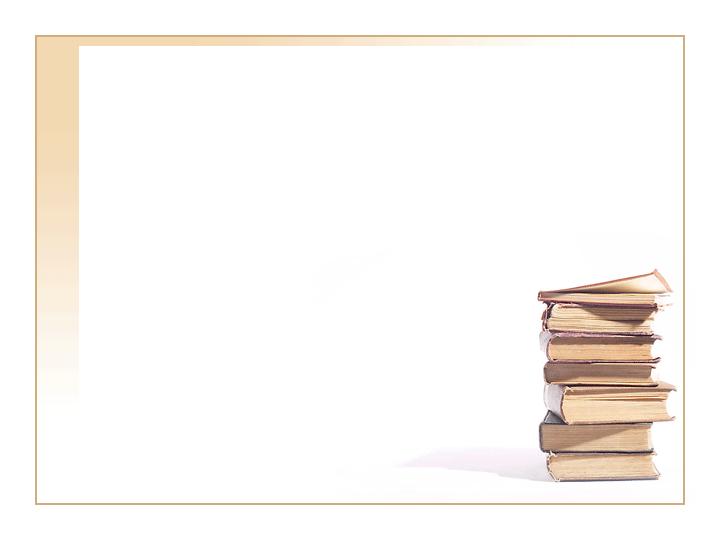 Что такое нормы?
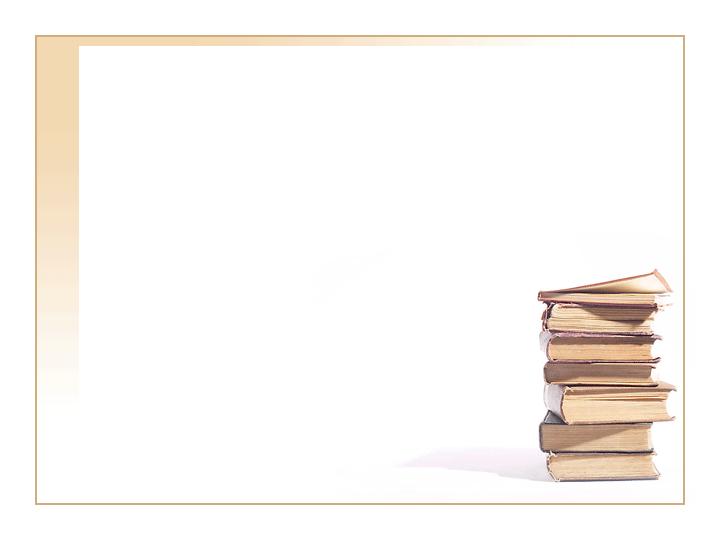 Нормы – это законы,
правила, которые 
предписывается 
выполнять.
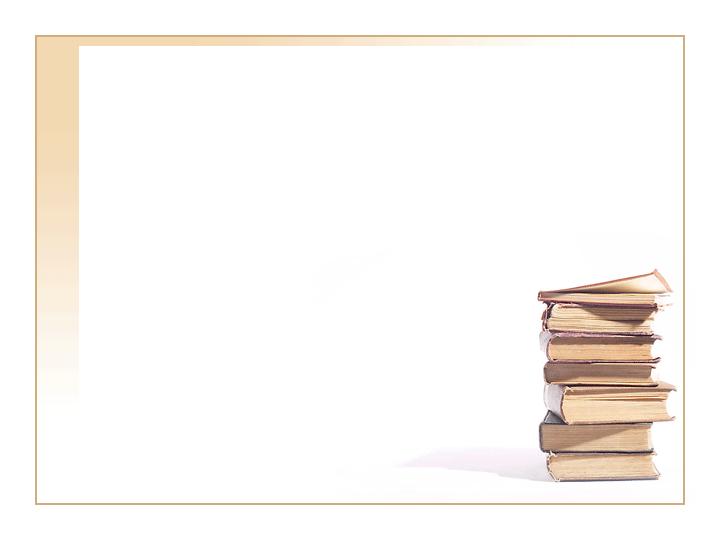 Нормы
орфографические
пунктуационные
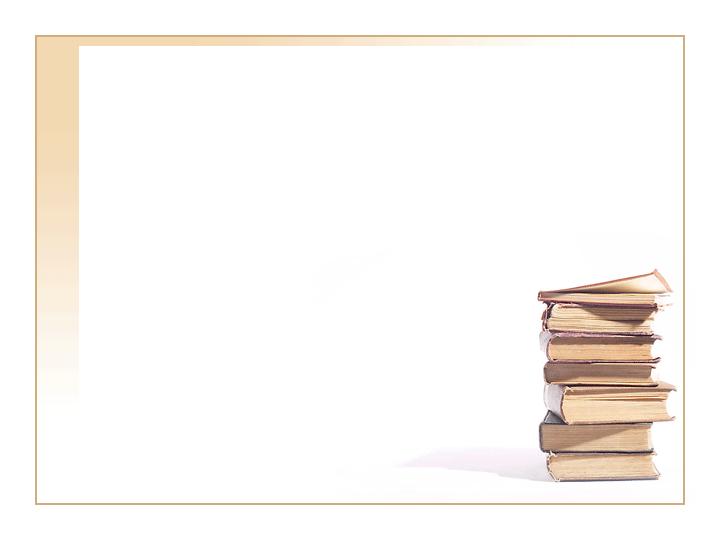 + 
произносительные
(орфоэпические)
нормы
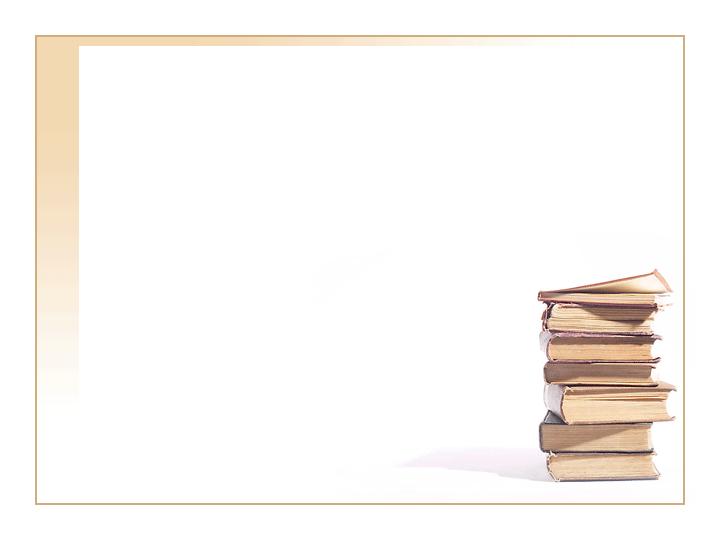 Орфоэпия
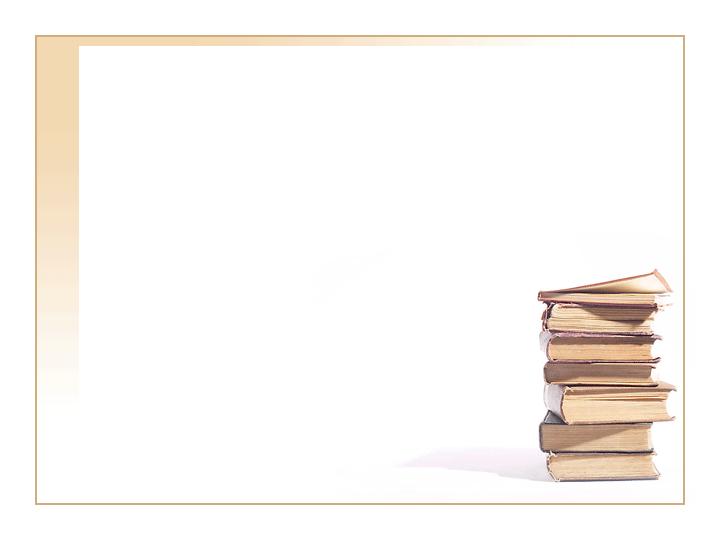 Орфоэпия – раздел науки
о языке, в котором 
содержатся правила
произношения звуков 
и ударения в словах.
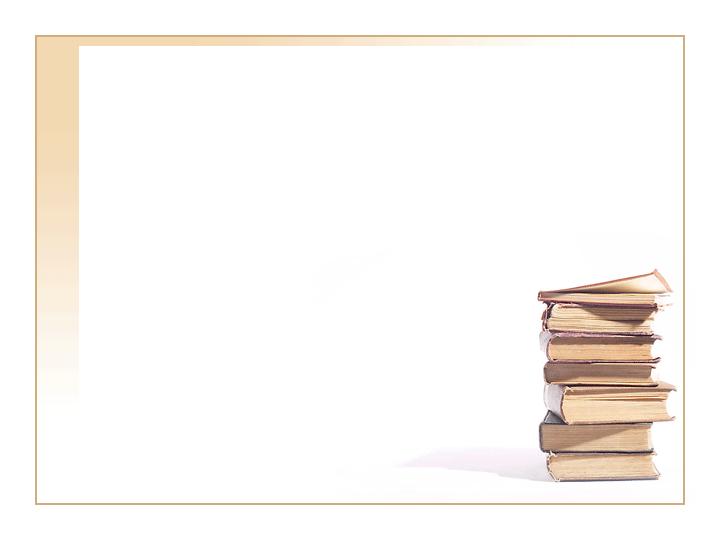 “Орфо” – правильный + “эпос” – речь = правильная речь
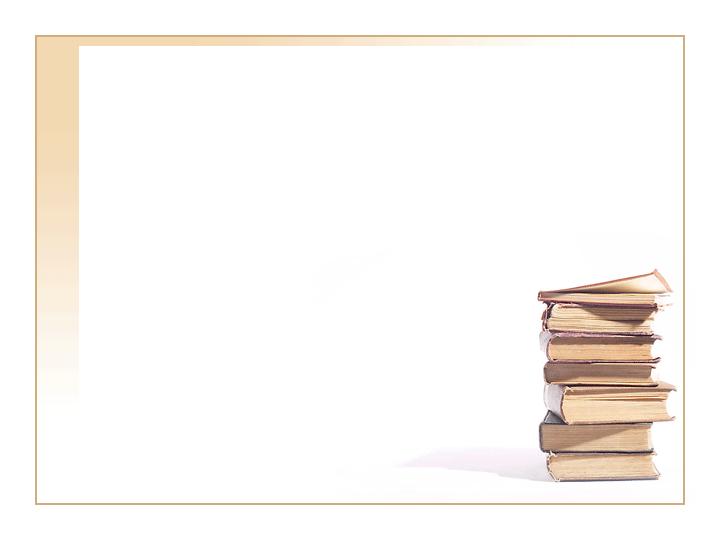 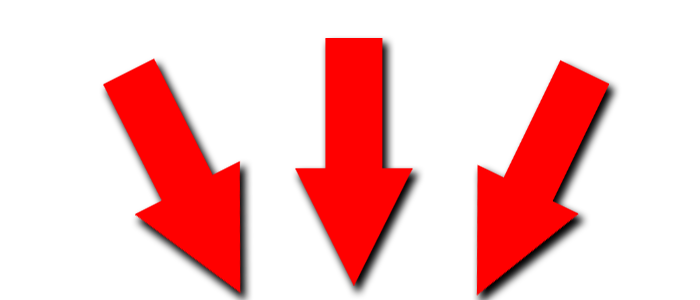 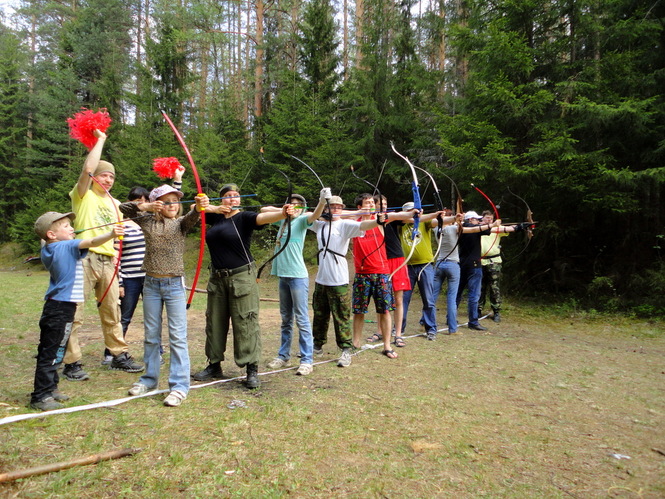 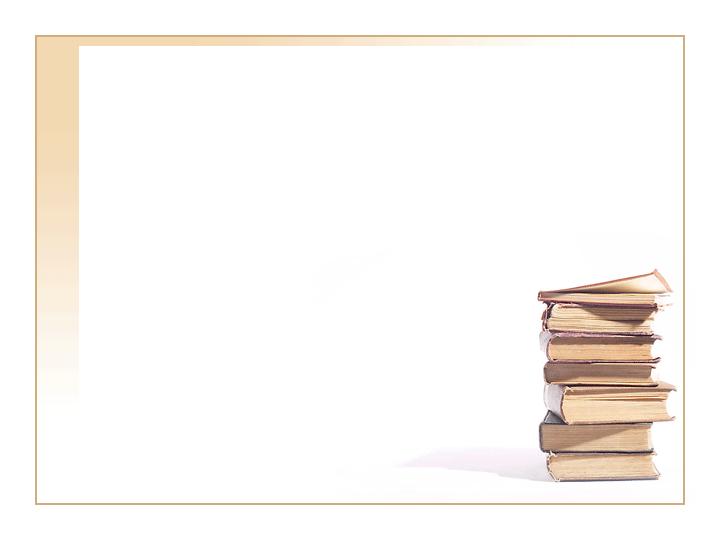 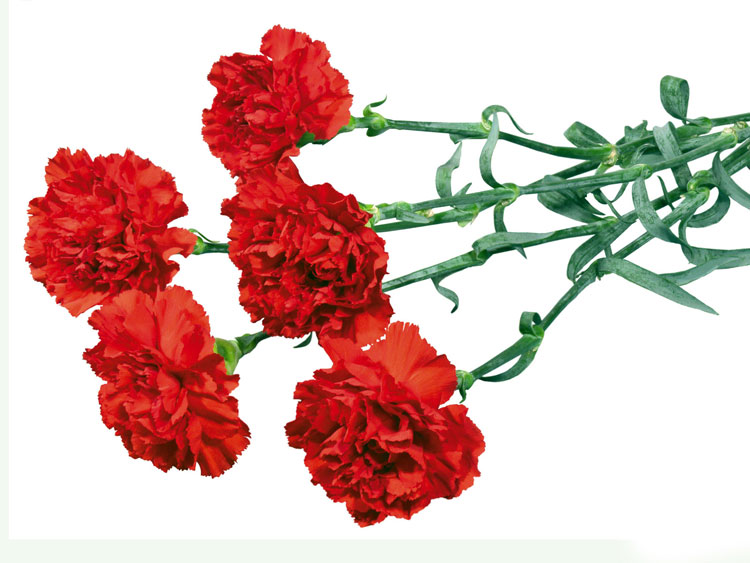 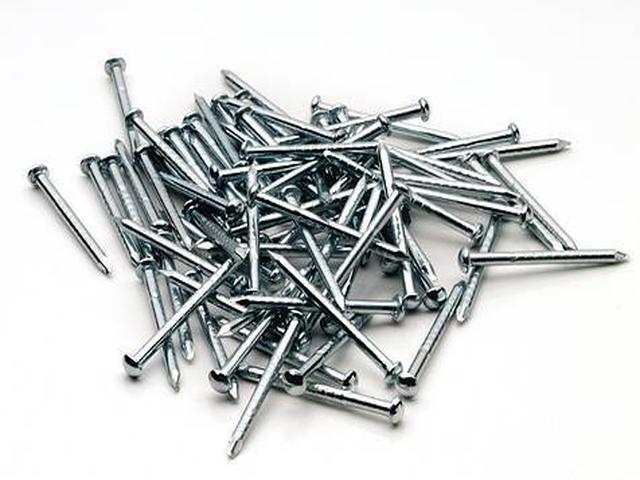 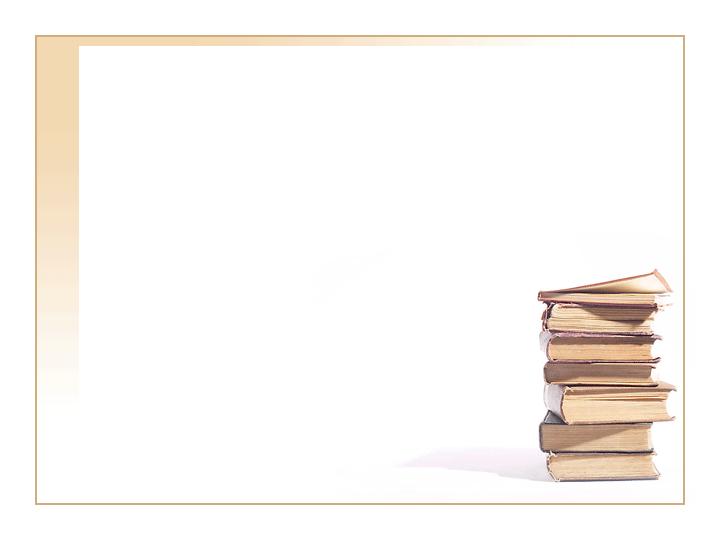 Шутник он, невидимка-молоток,Тук! – и ударил в безударный слог…И сразу же исчез огромный замок,И появился маленький замок.

Кто этот шутник?
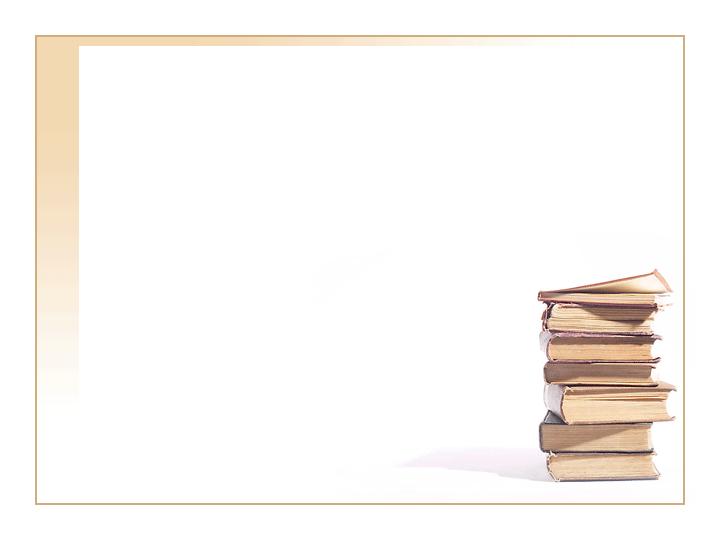 Расставьте ударение:
документ
досуг
километр
форзац
магазин
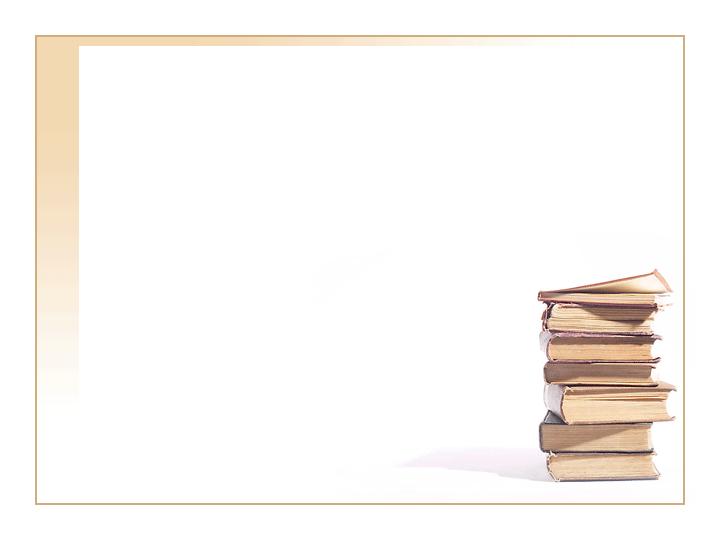 Проверка:
докуме´нт
досу´г
киломе´тр
фо´рзац
магази´н
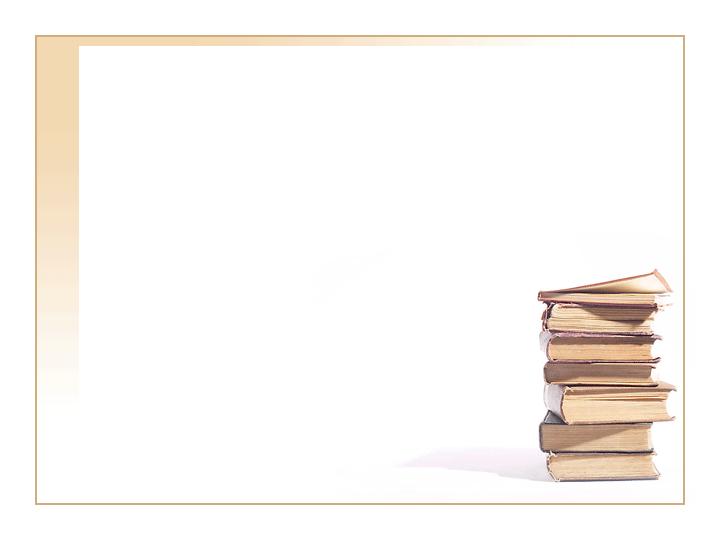 Нарушение нормы
доку´мент
до´суг
кило´метр
форза´ц
мага´зин
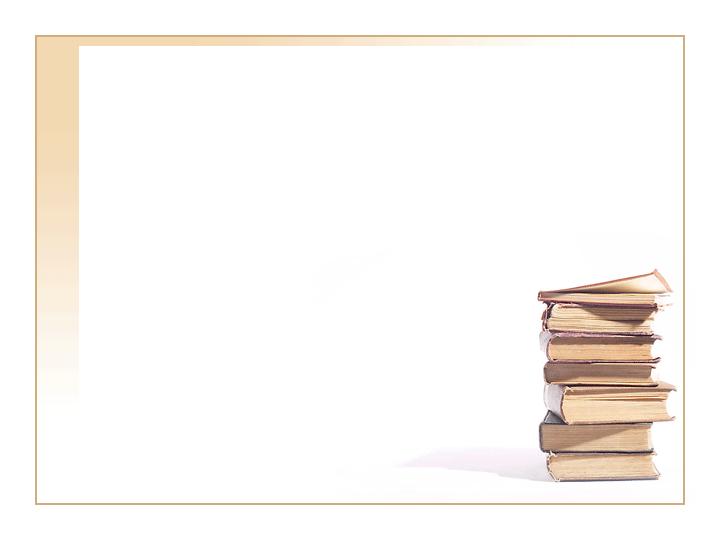 Упр. 315, 316
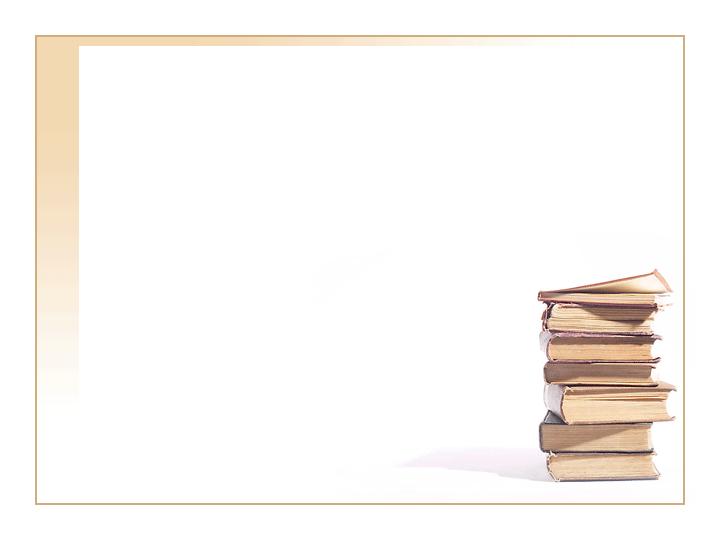 Домашнее задание:
§62
Выучить все слова в рамках.
Упр.319